4
El Teclado
Lección 01: Introducción al teclado
Lección 02: Teclas básicas
Lección 03: Corrección de errores
Lección 04: Planificar teclas especiales
‹#›
Unidad 01 – El Teclado
01
Introducción al teclado
‹#›
UNIDAD 04 - El teclado
LECCIÓN 01 - Introducción al teclado
Metas estudiantiles
Puedo identificar verbalmente el teclado y su función.
Puedo etiquetar las diferentes filas del teclado: Función, Número, Superior, Inicio, Inferior y Comando.
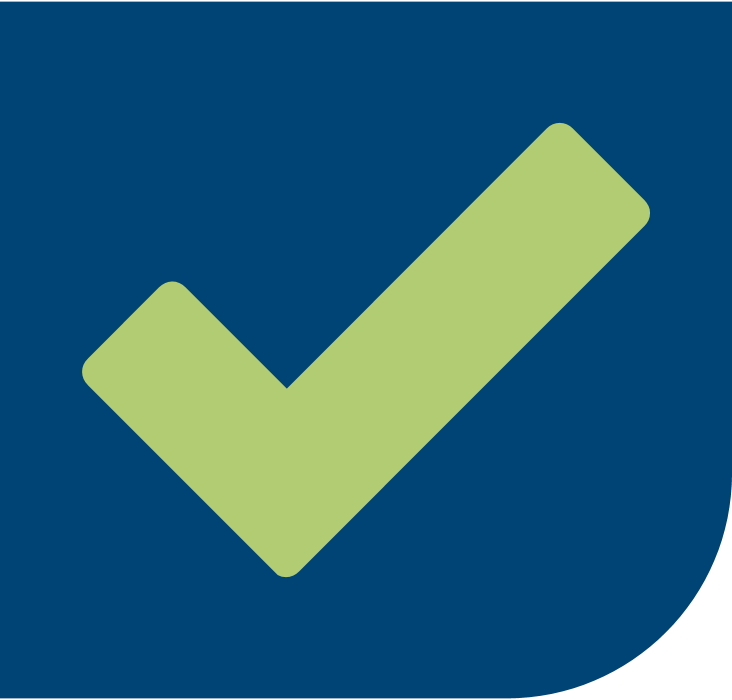 Puedo colocar los dedos correctamente en la fila de inicio para escribir.
‹#›
UNIDAD 04 - El teclado
LECCIÓN 01 - Introducción al teclado
Esquema
Calentamiento y repaso (clic)
Resumen del teclado
Filas del teclado
Colocación de los dedos
Evaluación
‹#›
UNIT 04 – The Keyboard
LESSON 01 – Keyboard Introduction
Cómo llegar:
Repaso y calentamiento
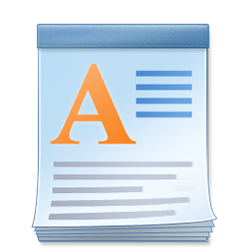 Busca WordPad en tu escritorio
Haz clic y arrastra hasta la esquina superior derecha
Haga clic y arrastre hasta la esquina inferior derecha
Haga doble clic para abrir
Haga clic en "nuevo documento
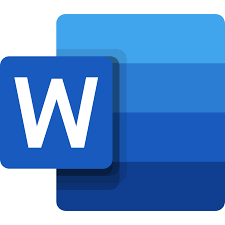 ‹#›
UNIDAD 04 - El teclado
LECCIÓN 01 - Introducción al teclado
Descripción general del teclado
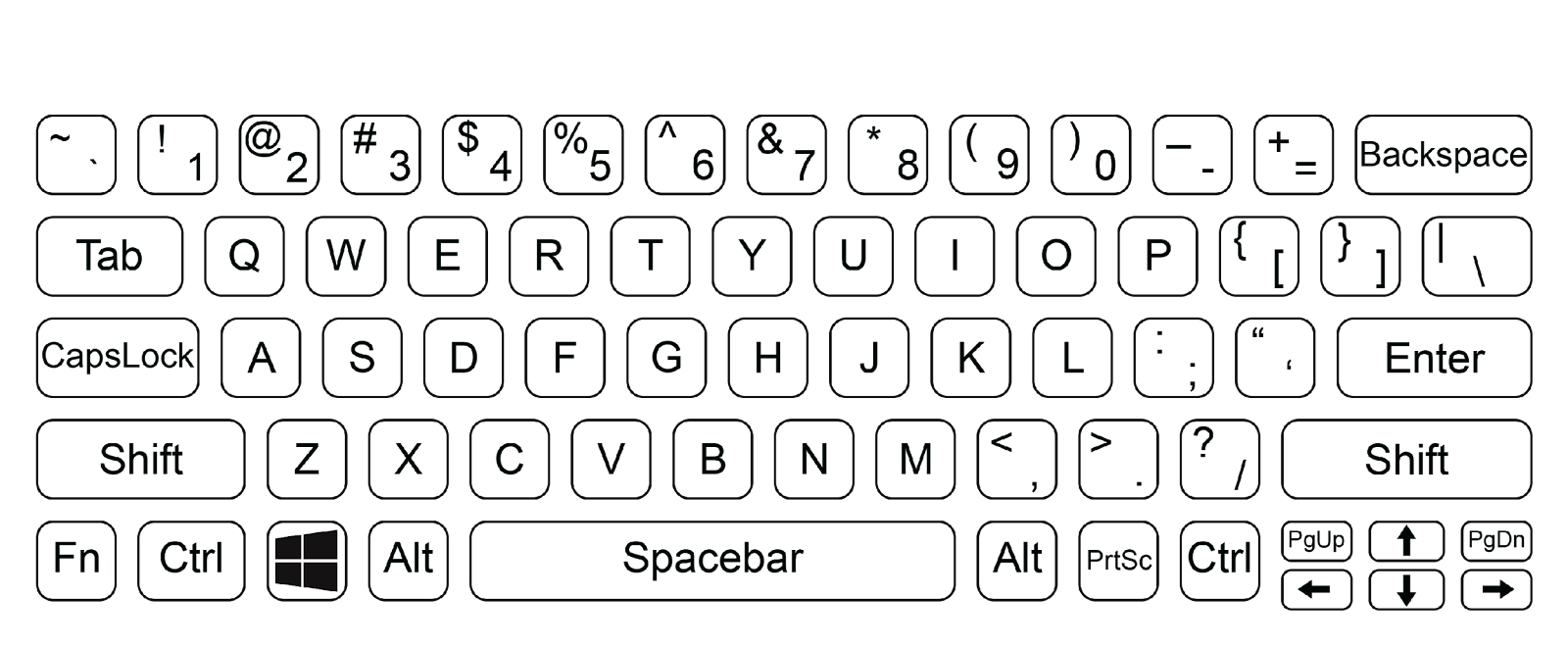 Teclear (v): escribir con el teclado de un ordenador.
‹#›
UNIT 04 – The Keyboard
LESSON 01 – Keyboard Introduction
Filas del teclado
Fila (n): línea recta de personas o cosas que están unas junto a otras.
Función (n): propósito o actividad especial para la que existe o se utiliza una cosa.
Comando (n): instrucción en forma de código (lenguaje informático) o señal que indica al ordenador que haga algo.
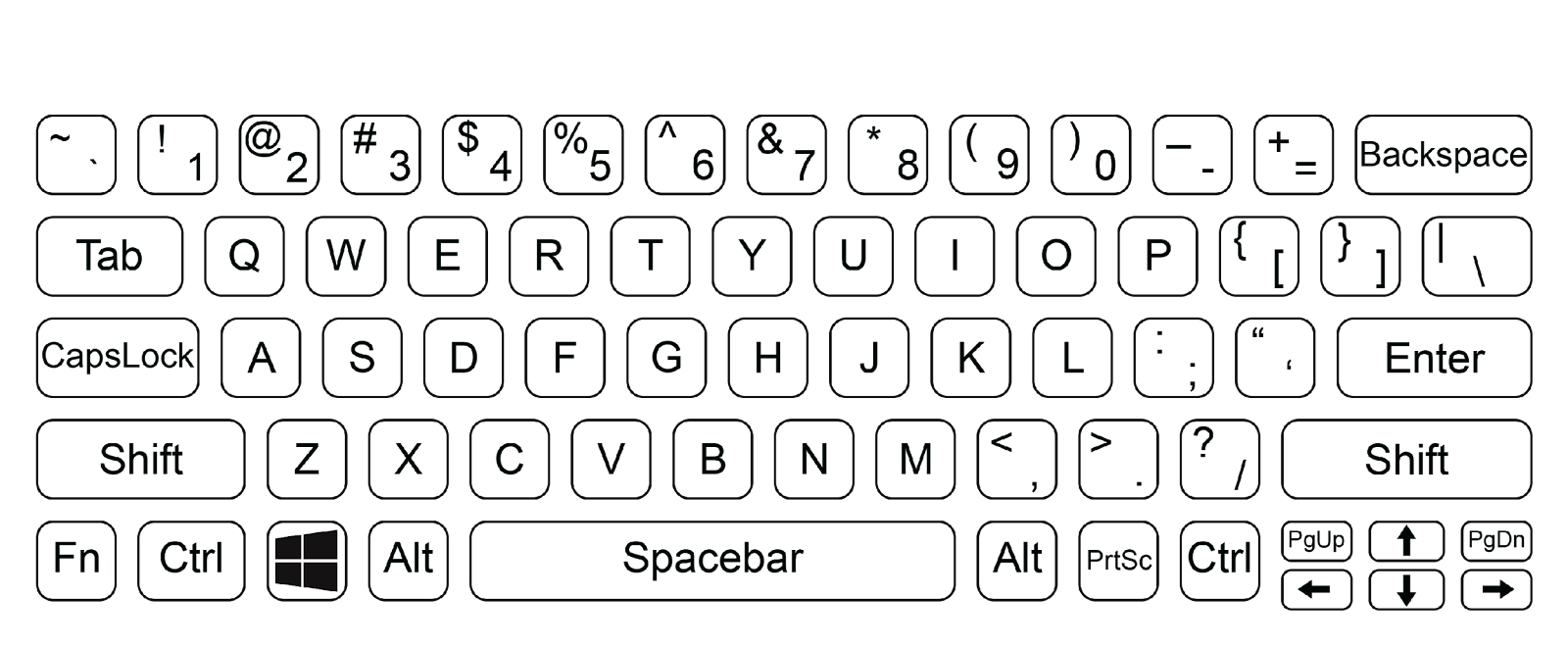 ‹#›
UNIT 04 – The Keyboard
LESSON 01 – Keyboard Introduction
Actividad
Unidad 4 Todas las lecciones.Actividad.Tipos de teclas del teclado
‹#›
UNIT 04 – The Keyboard
LESSON 01 – Keyboard Introduction
Colocación de los dedos
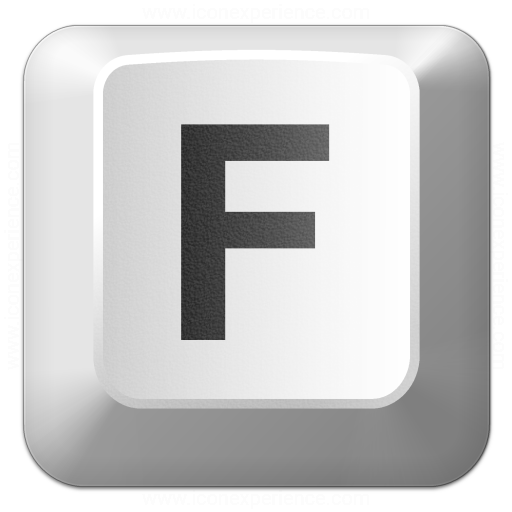 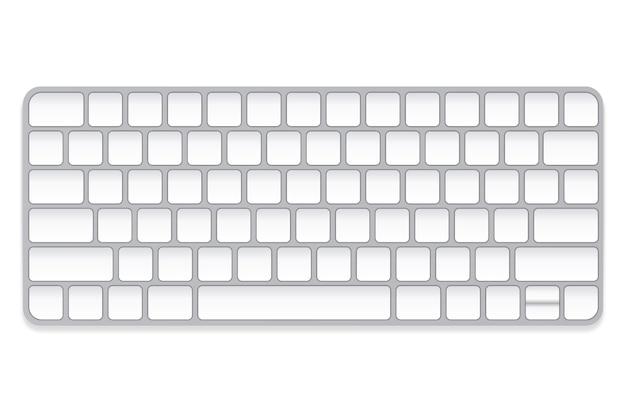 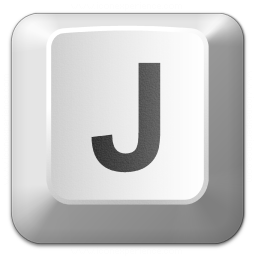 Colocación (n):
poner algo en un lugar determinado.
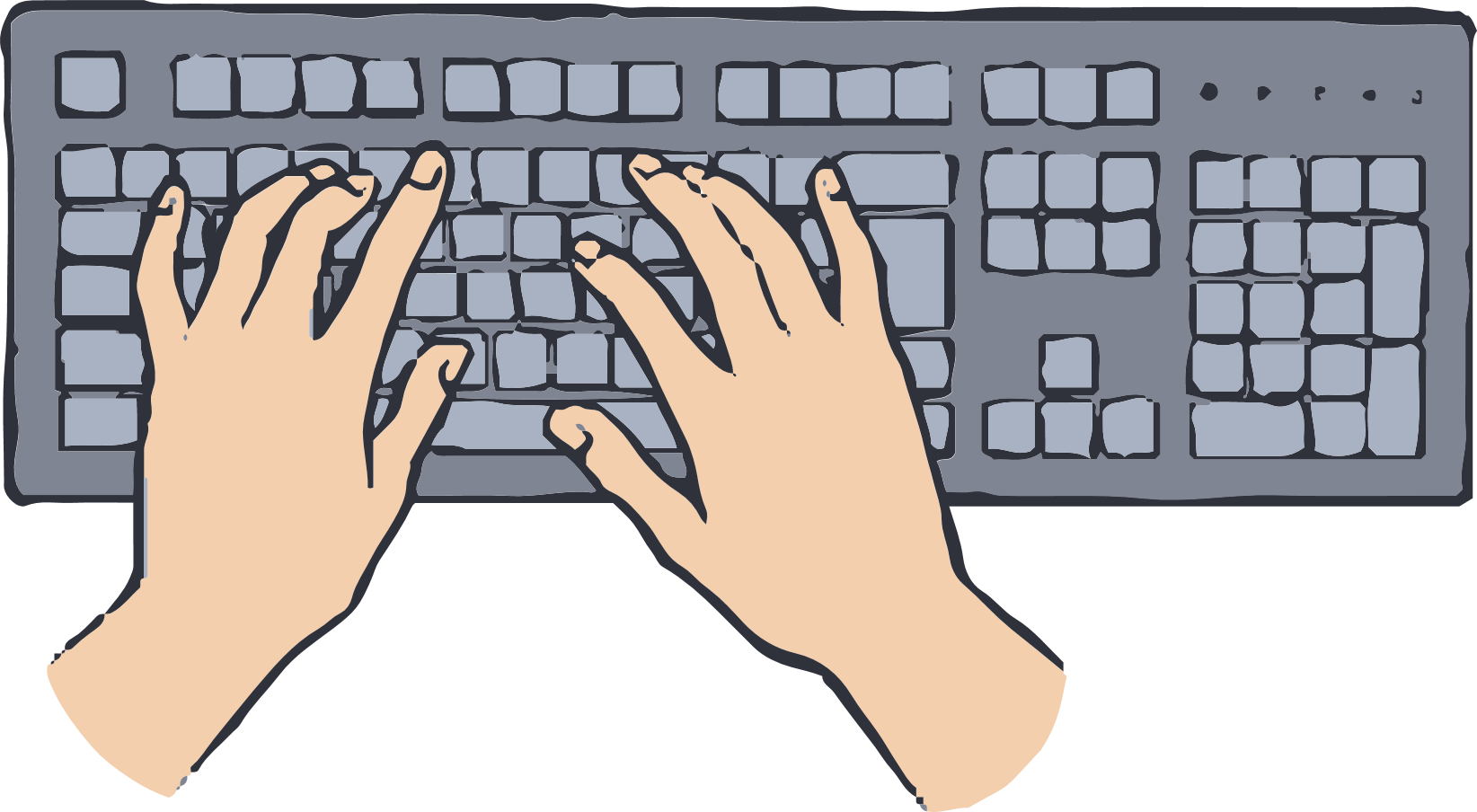 Borde (n):
pequeña protuberancia o corte en un borde o superficie.
‹#›
UNIT 04 – The Keyboard
LESSON 01 – Keyboard Introduction
Actividad
Unidad 4 Lección 1.Actividad.Dedos y Teclas
‹#›
UNIT 04 – The Keyboard
LESSON 01 – Keyboard Introduction
DIRECTIONS
Evaluation
Use what we’ve learned, do the following actions and note down your observations.
1
En la parte superior, escribe tu nombre y apellidos.
2
Pulsa «intro» varias veces.
3
Escribe: «Mi teclado tiene ____ filas».
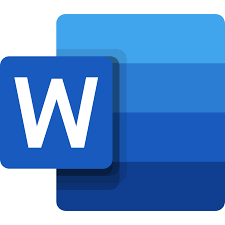 4
«Mis dedos índice deben estar en la tecla ___ y en la tecla ____»
‹#›
UNIT 04 – The Keyboard
LESSON 01 – Keyboard Introduction
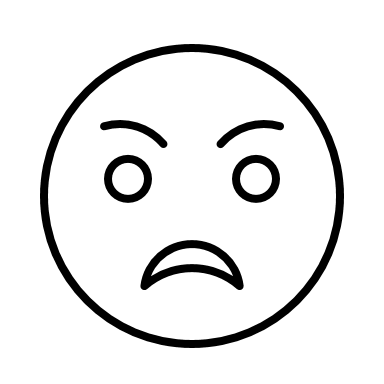 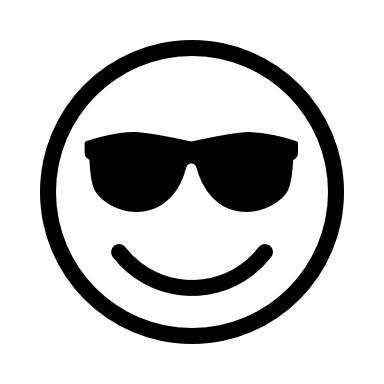 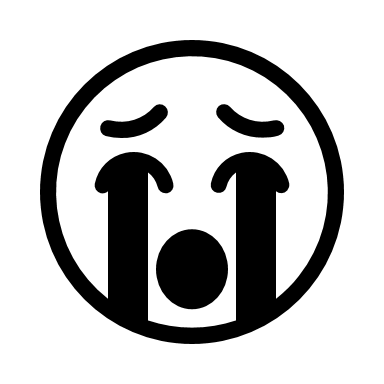 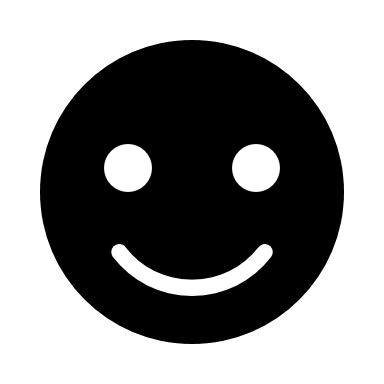 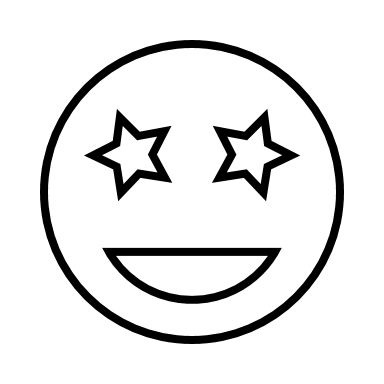 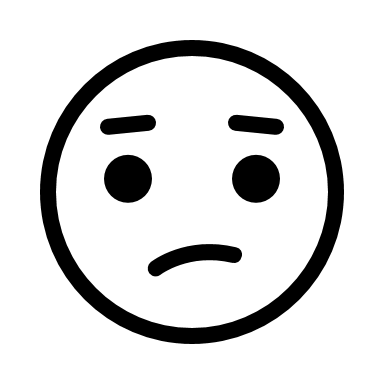 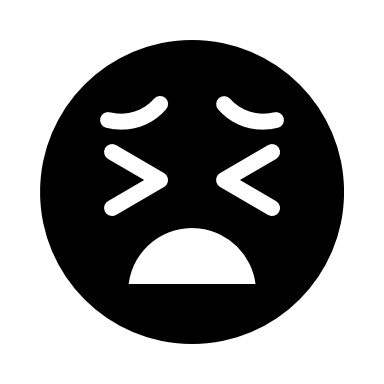 Logros
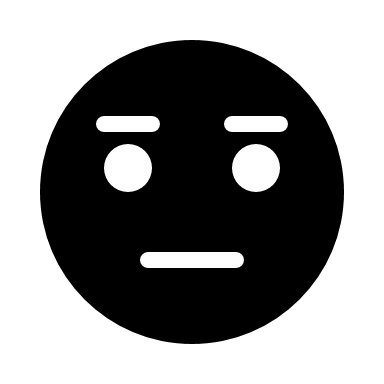 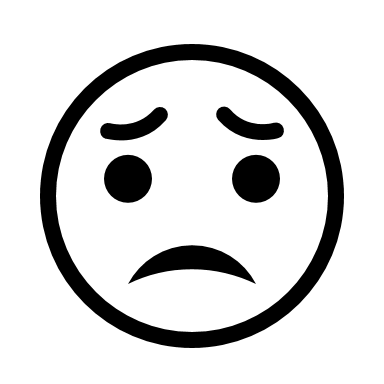 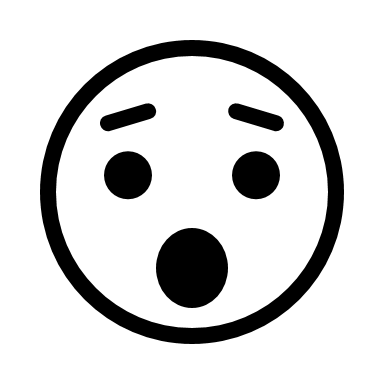 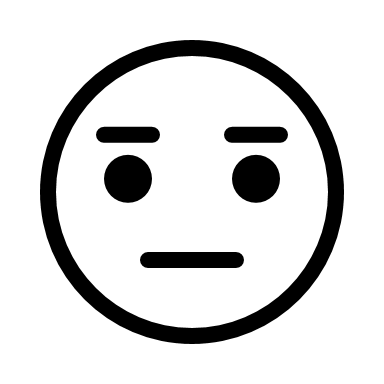 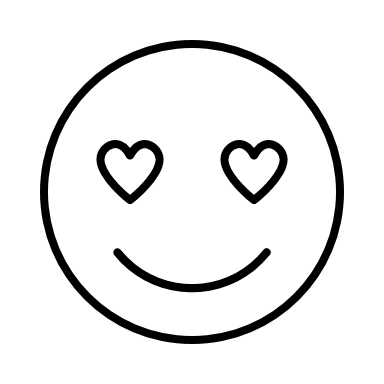 Puedo identificar verbalmente el teclado y su función.
Puedo etiquetar las diferentes filas del teclado: Función, Número, Superior, Inicio, Inferior y Comando.
Puedo colocar los dedos correctamente en la fila de inicio para escribir.
‹#›
UNIT 04 – The Keyboard
LESSON 01 – Keyboard Introduction
02
Teclas Básicas
‹#›
UNIDAD 04 - El teclado
LECCIÓN 02 - Teclas básicas
Metas estudiantiles
Puedo encontrar signos de puntuación comunes en el teclado.
Sé nombrar los cuatro primeros grupos de teclas y sus funciones.
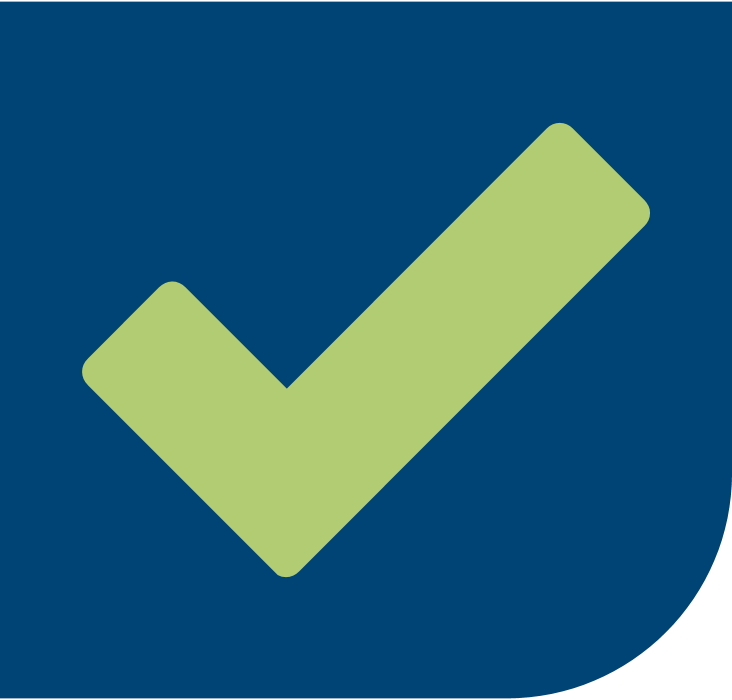 Puedo nombrar y enunciar la función de cada tecla espacial.
‹#›
UNIT 04 – The Keyboard
LESSON 02 – Basic Keys
Agenda
Repaso y calentamiento
Claves de las letras
Teclas numéricas
Teclas de caracteres (signos de puntuación y símbolos)
Teclas espaciales
Evaluación
‹#›
UNIT 04 – The Keyboard
LESSON 02 – Basic Keys
Revisión de vocabulario
Especial (adj.):
Diferente de lo que es normal o habitual.
‹#›
UNIDAD 04 - El teclado
LECCIÓN 02 - Teclas básicas
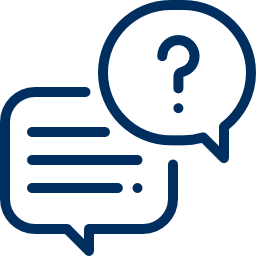 Repaso y calentamiento
Conversación
¿En qué teclas deben apoyarse los dedos índices?
¿En qué teclas deben apoyarse los dedos anulares?
¿En qué teclas deben apoyarse los dedos corazón?
¿En qué teclas deben apoyarse los dedos meñiques?
Notas
__________________________________________________________________________________________________________________________________________________________________________________________________________________________________________________________
‹#›
UNIT 04 – The Keyboard
LESSON 02 – Basic Keys
1
Teclas de letras
¿Qué son las teclas de letras?
¿Cuántas teclas de letras hay en la fila superior? 
¿Fila de inicio? 
¿Fila inferior?
‹#›
UNIT 04 – The Keyboard
LESSON 02 – Basic Keys
2
Teclas de número
¿Qué son las teclas numéricas?
¿Qué son las teclas numéricas? 
¿Dónde están situadas en el teclado?
‹#›
UNIT 04 – The Keyboard
LESSON 02 – Basic Keys
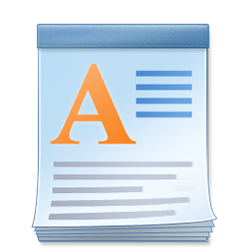 Teclas de número
Busca tu documento del bloc de Word en tu escritorio (el instructor puede ayudarte con el doble clic), haz clic en el espacio debajo de lo que ya has escrito y, a continuación, escribe las siguientes frases y rellena el espacio en blanco con el número correcto.
Nací en el año ________.
Tengo _____ años.
Mi dirección es _____________.
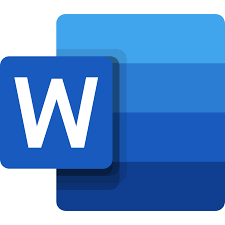 ‹#›
UNIT 04 – The Keyboard
LESSON 02 – Basic Keys
3
Teclas de carácter
Punctuation and Special Symbols on the Keyboard
‹#›
UNIT 04 – The Keyboard
LESSON 02 – Basic Keys
3
Teclas de carácter
2. Símbolos
Signos de puntuación
‹#›
UNIDAD 04 - El teclado
LECCIÓN 02 - Teclas básicas
4
Teclas especiales
¿Qué crees que significa espacial? ¿Hay alguna palabra que conozcamos a la que se parezca?
Las teclas especiales son teclas que tienen que ver con crear o borrar espacios.
¿Qué teclas crean o borran espacio?
‹#›
UNIT 04 – The Keyboard
LESSON 02 – Basic Keys
4
Teclas espaciales
‹#›
UNIT 04 – The Keyboard
LESSON 02 – Basic Keys
Actividad
Unidad 4: Todas las lecciones. Actividad. Tipos de teclas del teclado.
‹#›
UNIT 04 – The Keyboard
LESSON 01 – Keyboard Introduction
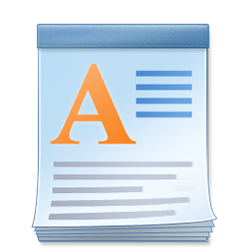 Instrucciones:
Evaluación
Volvemos a nuestro documento de WordPad (o Microsoft Word).
1
¿Dónde podría añadir puntuación aquí?
________________________
2
¿Qué teclas debo utilizar?
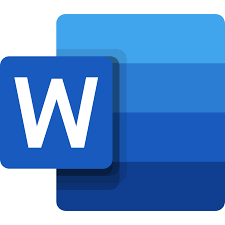 ________________________
‹#›
UNIDAD 04 - El teclado
LECCIÓN 02 - Teclas básicas
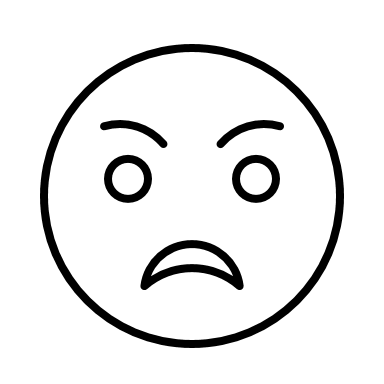 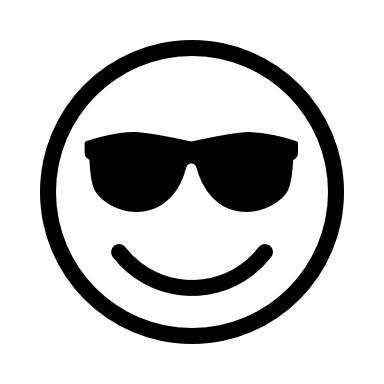 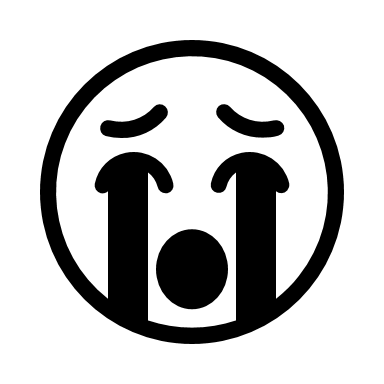 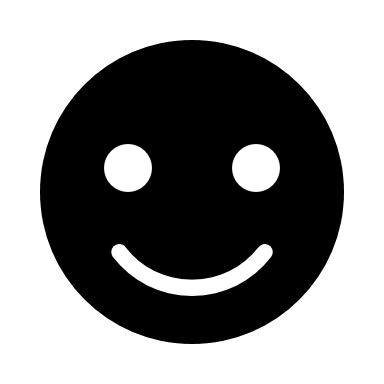 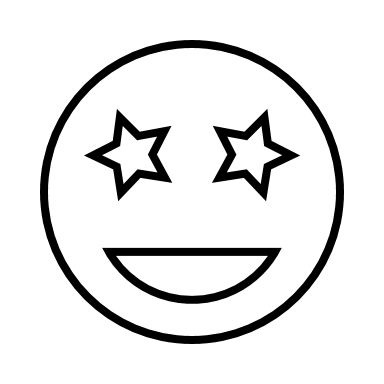 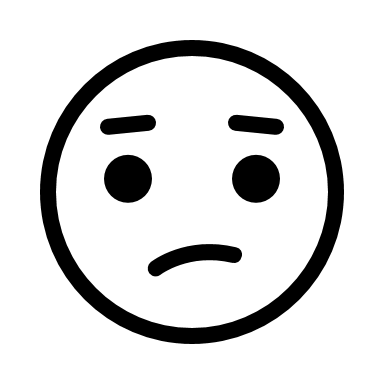 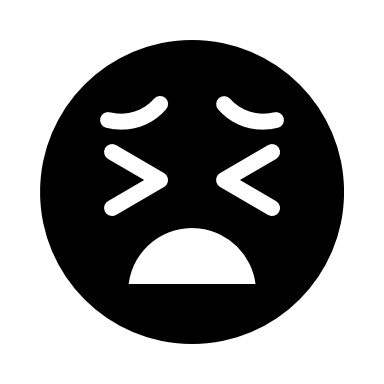 Logros
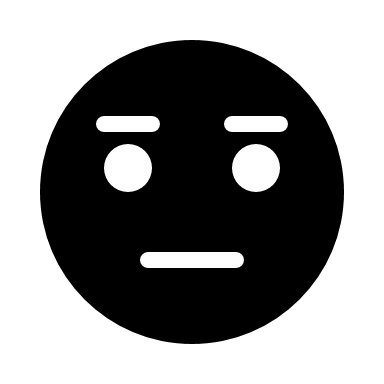 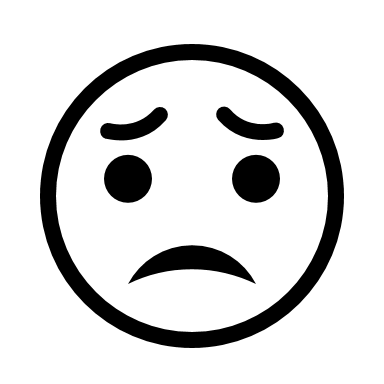 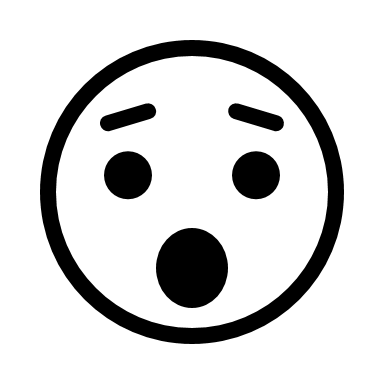 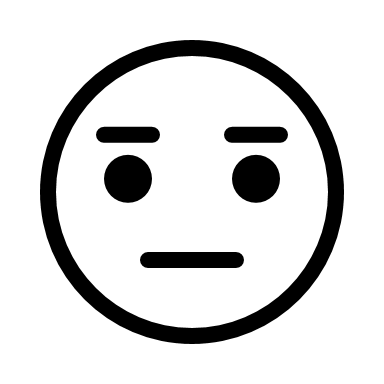 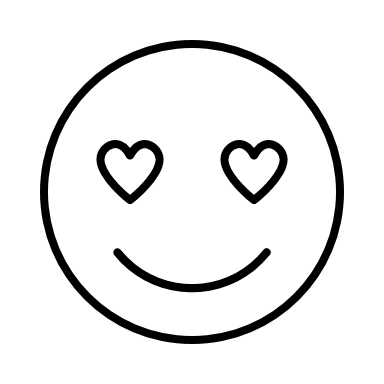 Puedo encontrar signos de puntuación comunes en el teclado.
Sé nombrar los cuatro primeros grupos de teclas y sus funciones.
Puedo nombrar y enunciar la función de cada tecla espacial.
‹#›
UNIT 04 – The Keyboard
LESSON 02 – Basic Keys
03
Corrección de Errores
‹#›
UNIT 04 – The Keyboard
LESSON 03 – Fixing Mistakes
Metas estudiantiles
Puedo señalar el cursor parpadeante.
Puedo mover el cursor parpadeante con el mouse y/o las teclas de flecha.
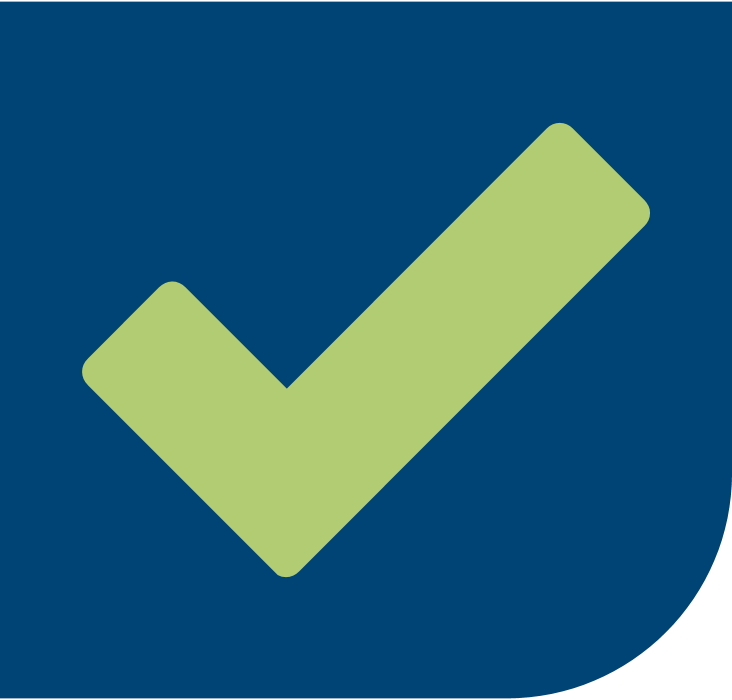 Puedo usar la tecla de borrar para corregir una palabra mal escrita.
‹#›
UNIDAD 04 - El teclado
LECCIÓN 03 - Corregir errores
Esquema
Repaso y calentamiento
Cometer errores
El cursor parpadeante
Mover el cursor
Suprimir vs. retroceso
Evaluación
‹#›
UNIDAD 04 - El teclado
LECCIÓN 03 - Corregir errores
Revisión de vocabulario
Parpadear (v):
Destellar: brillar con una luz que se enciende y se apaga.
‹#›
UNIT 04 – The Keyboard
LESSON 03 – Fixing Mistakes
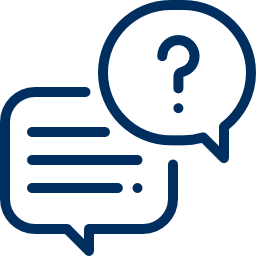 Repaso y calentamiento
Conversación
Notas
Gírate y habla con un compañero y describe al menos 3 tipos diferentes de teclas.
Identifica un ejemplo de tecla espaciadora y describe su función.
Reto: Identifica una clave de carácter que utilices. ¿Cuándo y por qué la utilizas?
__________________________________________________________________________________________________________________________________________________________________________________________________________________________________________________________
‹#›
UNIT 04 – The Keyboard
LESSON 03 – Fixing Mistakes
Cometiendo errores
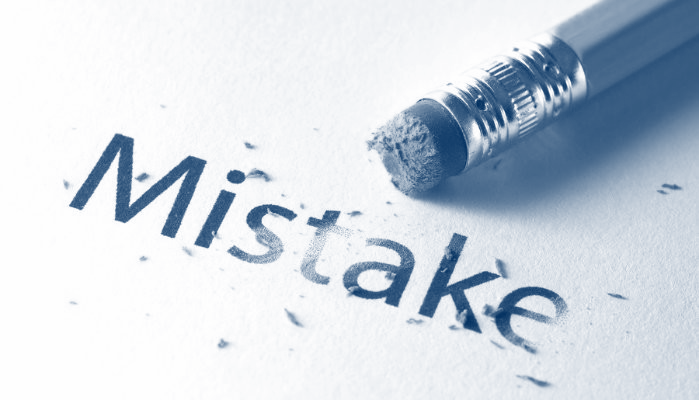 ‹#›
UNIT 04 – The Keyboard
LESSON 03 – Fixing Mistakes
El Cursor Parpadeante
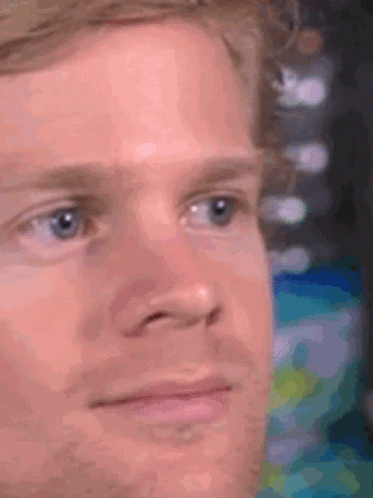 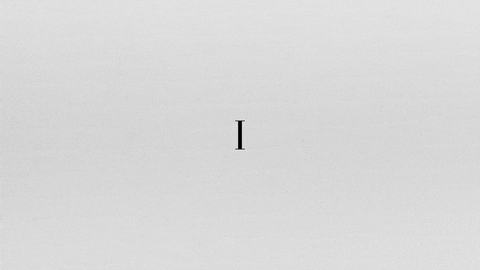 Señala el cursor en el documento.
‹#›
UNIDAD 04 - El teclado
LECCIÓN 03 - Corregir errores
Actividad
Unidad 4 Lección 3. Actividad. Corregir errores de escritura
‹#›
UNIT 04 – The Keyboard
LESSON 03 – Fixing Mistakes
Indicaciones:
Evaluation
1
Copie las siguientes frases exactamente.
Voy a la escoela. 
Aprando inglés.  
Frase desafió: Los sábados me relijo.
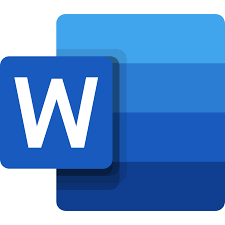 2
Hay una palabra mal escrita en cada frase. Puede que incluso veas una línea roja debajo de ella, que es la forma que tiene tu ordenador de decirte que está mal escrita. Mueve el cursor a la palabra mal escrita para borrar el error y añadir la letra correcta.
‹#›
UNIT 04 – The Keyboard
LESSON 03 – Fixing Mistakes
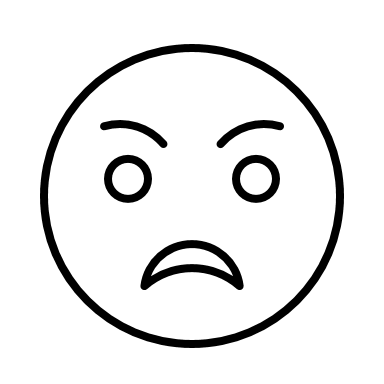 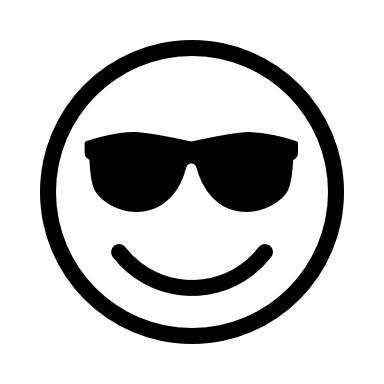 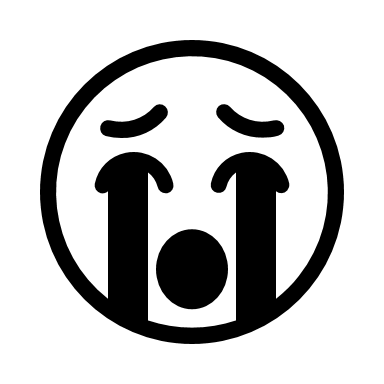 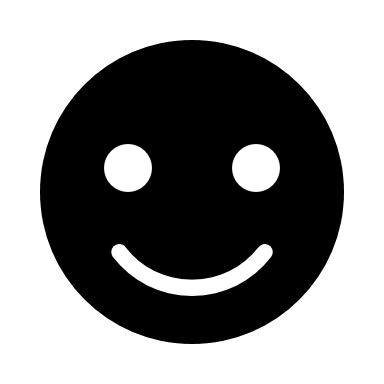 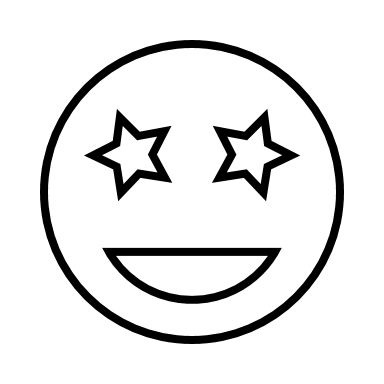 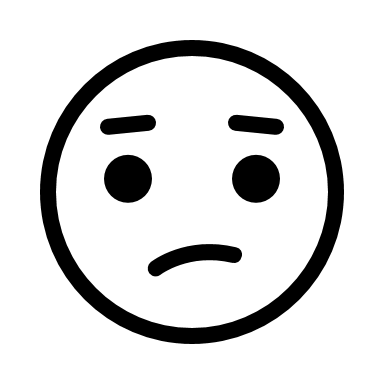 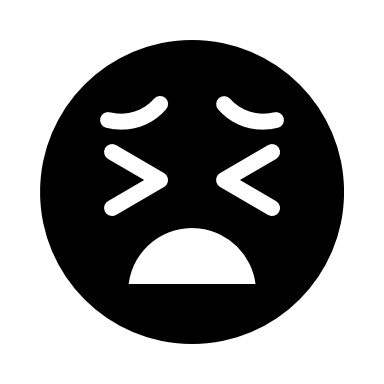 Logros
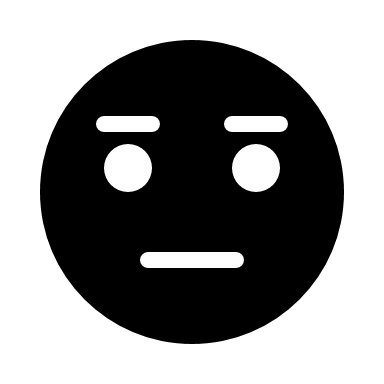 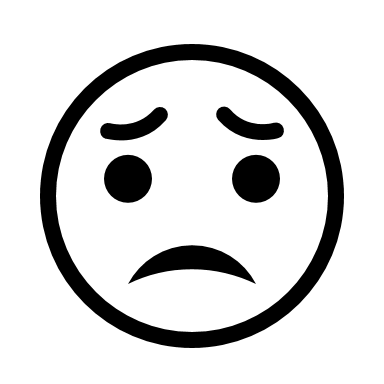 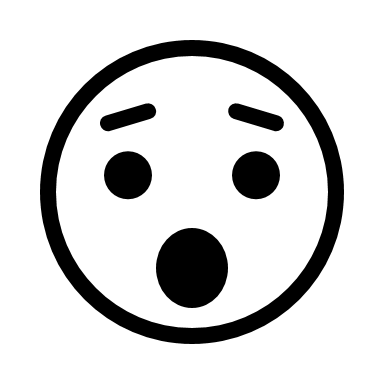 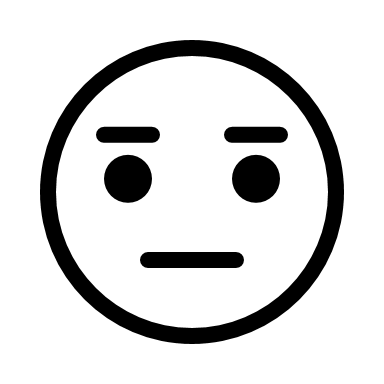 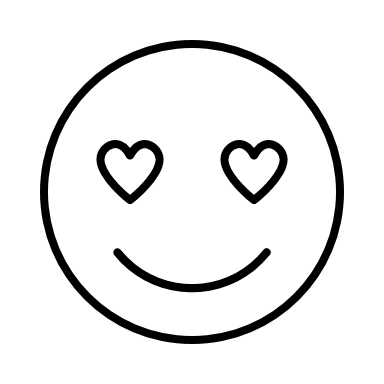 Puedo señalar el cursor parpadeante.
Puedo mover el cursor parpadeante con el mouse y/o las teclas de flecha.
Puedo usar la tecla de borrar para corregir una palabra mal escrita.
‹#›
UNIT 04 - El teclado
LECCIÓN 03 - Corregir errores
04
Planificar teclas especiales
‹#›
UNIDAD 04 - El teclado
LECCIÓN 04 - Teclas especiales
Metas estudiantiles
Puedo nombrar los tres últimos grupos de teclas, su finalidad y su ubicación en el teclado.
Sé nombrar y utilizar las teclas de forma adecuada a su finalidad.
‹#›
UNIDAD 04 - El teclado
LECCIÓN 04 - Teclas especiales
Agenda
Repaso y calentamiento
Teclas modificadoras
Teclas de navegación
Teclas de comando del sistema
Evaluación
‹#›
UNIDAD 04 - El teclado
LECCIÓN 04 - Teclas especiales
Revisión de vocabulario
Sistema (n):
grupo de partes relacionadas que se mueven o funcionan juntas.
Mando (n):
Orden que se da a una persona o cosa para que haga algo.
‹#›
UNIDAD 04 - El teclado
LECCIÓN 04 - Teclas especiales
Cómo llegar:
Repaso y calentamiento
Termina las frases y cópialas en los cuadernos. (opcional: mecanografiar después de escribirlas)
1
Hoy es _____.
2
Las claves espaciales son ____.
3
Retroceso  ____.
Puedo mover el cursor parpadeante de dos maneras:
 1. _____________ y 2. _____________ .
4
‹#›
UNIDAD 04 - El teclado
LECCIÓN 04 - Teclas especiales
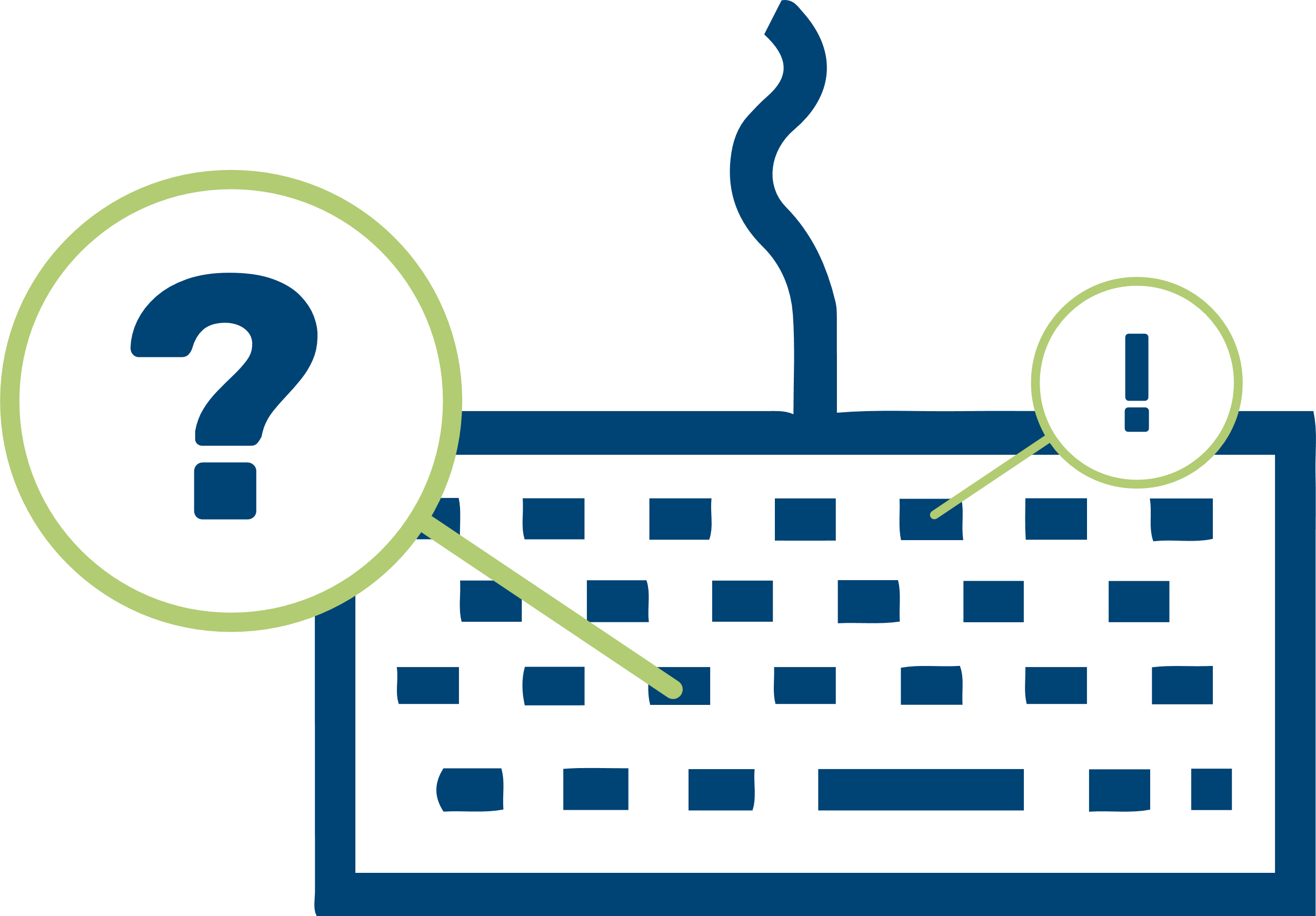 Teclas modificadoras
Modificar (v)
para cambiar algo.
    Frase: La tecla SHIFT modifica cualquier tecla de letra.
Tecla mayúsculas
1
2
Tecla Bloq Mayús
3
Tecla de control (Ctrl)
4
Tecla de función (Fn)
5
Tecla alternativa (Alt)
‹#›
UNIDAD 04 - El teclado
LECCIÓN 04 - Teclas especiales
1
Tecla Mayús (⇧)
Shift
Significa mover o hacer que algo se mueva o cambie.
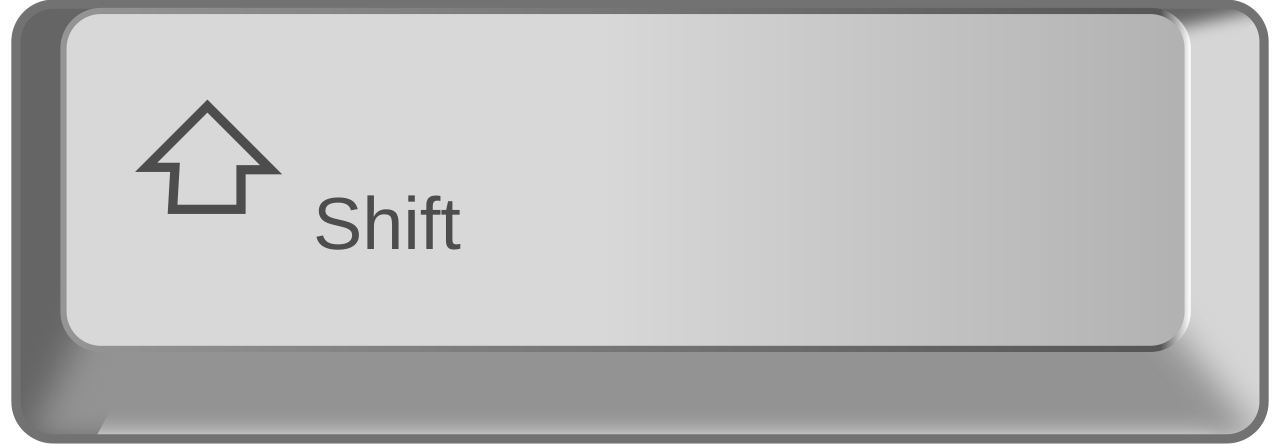 La tecla Mayúsculas nos ayuda a hacer letras grandes y símbolos especiales.
Púlsala con una letra para letras grandes o para obtener el símbolo superior de una tecla.
‹#›
UNIDAD 04 - El teclado
LECCIÓN 04 - Teclas especiales
Uso de la tecla Mayús
Escriba la siguiente frase en su ordenador en un nuevo documento de Word/Wordpad.
Los ordenadores son muy caros. Suelen costar más de 800 dólares.
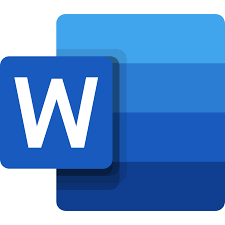 ‹#›
UNIDAD 04 - El teclado
LECCIÓN 04 - Teclas especiales
2
Tecla Bloq Mayús
Tecla Bloq Mayús Hace que todas las letras sean mayúsculas sin mantener pulsada una tecla (a diferencia de Mayúsculas). Púlsala una vez para activarla y vuelve a pulsarla para desactivarla.
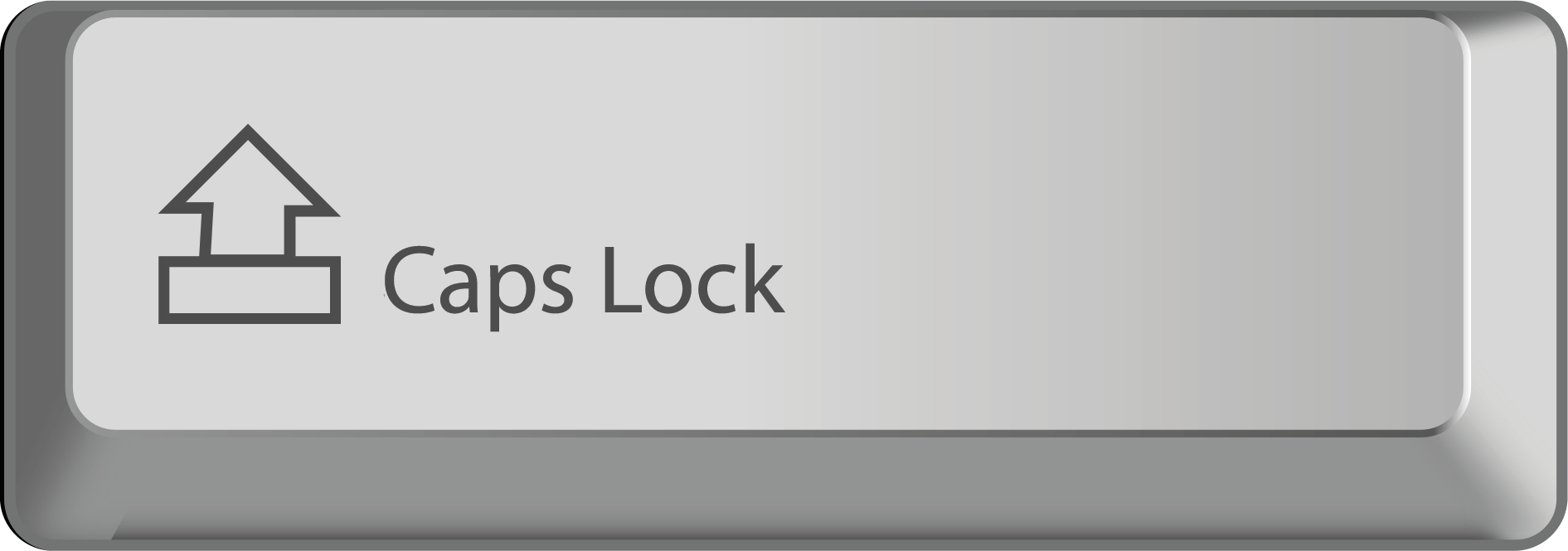 ‹#›
UNIDAD 04 - El teclado
LECCIÓN 04 - Teclas especiales
3
Tecla de control (Ctrl)
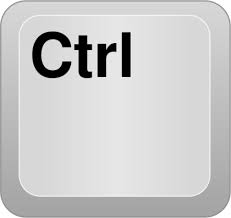 La tecla Control, o Ctrl, ayuda a hacer atajos con otras teclas. Ayuda a hacer cosas más rápido en los programas.
‹#›
UNIDAD 04 - El teclado
LECCIÓN 04 - Teclas especiales
4
Tecla de función (Fn)
La tecla Función, o Fn, cambia la primera fila (la fila de función) de teclas en algunos portátiles. Todas las teclas de la fila de funciones tienen una "F" y un número. Se pueden personalizar para realizar una acción especial.

La tecla Fn te permite cambiar entre una acción personalizada y la acción relacionada con el icono grande de la tecla, como el volumen y el brillo de la pantalla.
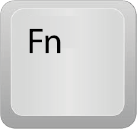 ‹#›
UNIT 04 - El teclado
LECCIÓN 04 - Teclas especiales
4
Tecla alternativa (Alt)
La tecla Alt, o tecla alternativa, hace atajos especiales cuando pulsamos más de una tecla a la vez.
Ayuda a hacer diferentes cosas en los programas.

Los atajos de tecla Alt son similares a los atajos de Control, pero más avanzados.

Los atajos de teclado Alt suelen necesitar más de una tecla para funcionar.
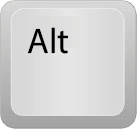 ‹#›
UNIDAD 04 - El teclado
LECCIÓN 04 - Teclas especiales
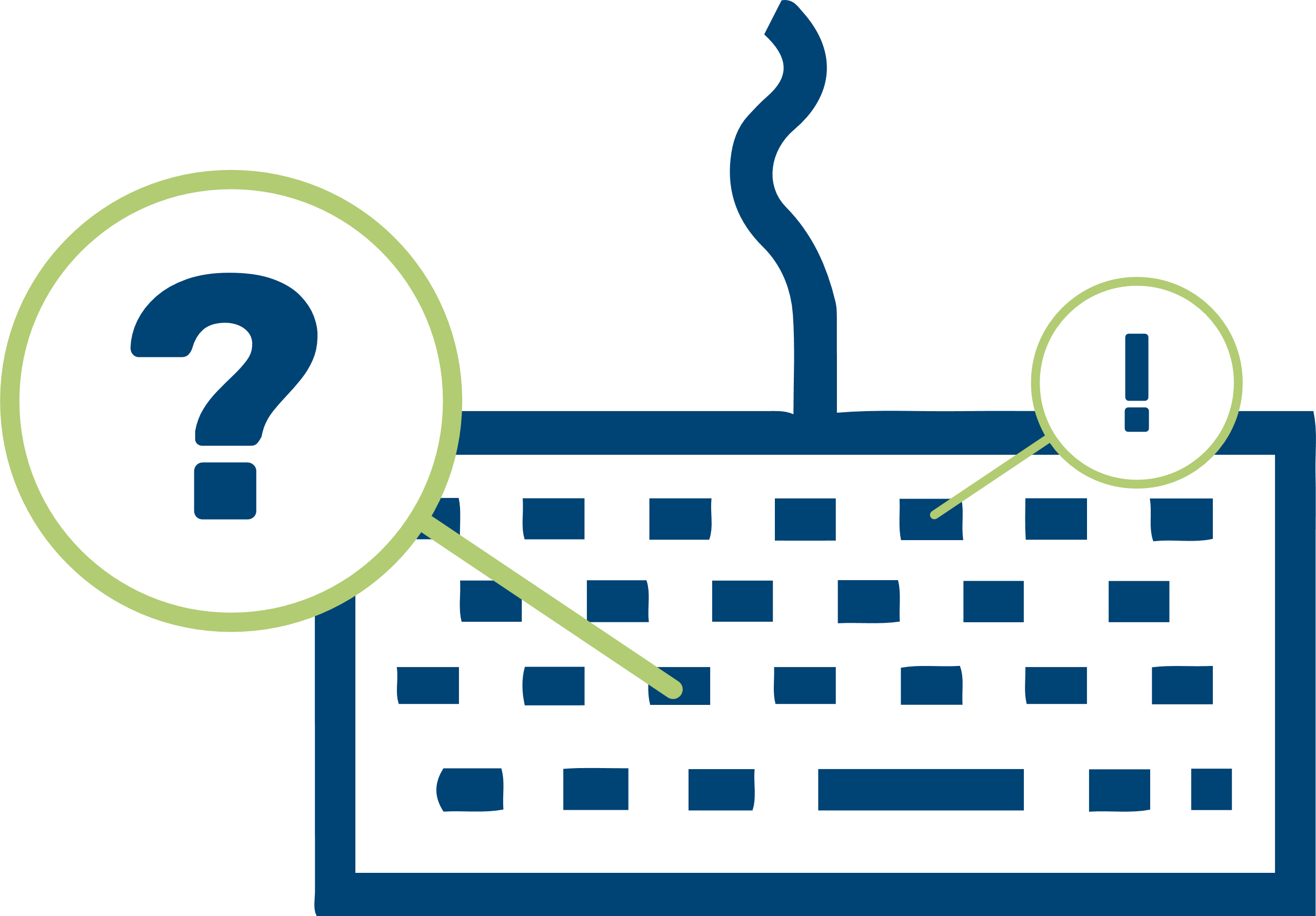 Teclas de navegación
Navegar (v)
Encontrar el camino para ir a algún sitio
    Frase: Las teclas de navegación nos ayudan a movernos por el ordenador para encontrar cosas.
Teclas de flecha
1
2
Teclas de avance y retroceso de página (Pg Up - Pg Dn)
‹#›
UNIDAD 04 - El teclado
LECCIÓN 04 - Teclas especiales
1
Teclas de flecha (↑ ↓ → ← ↑)
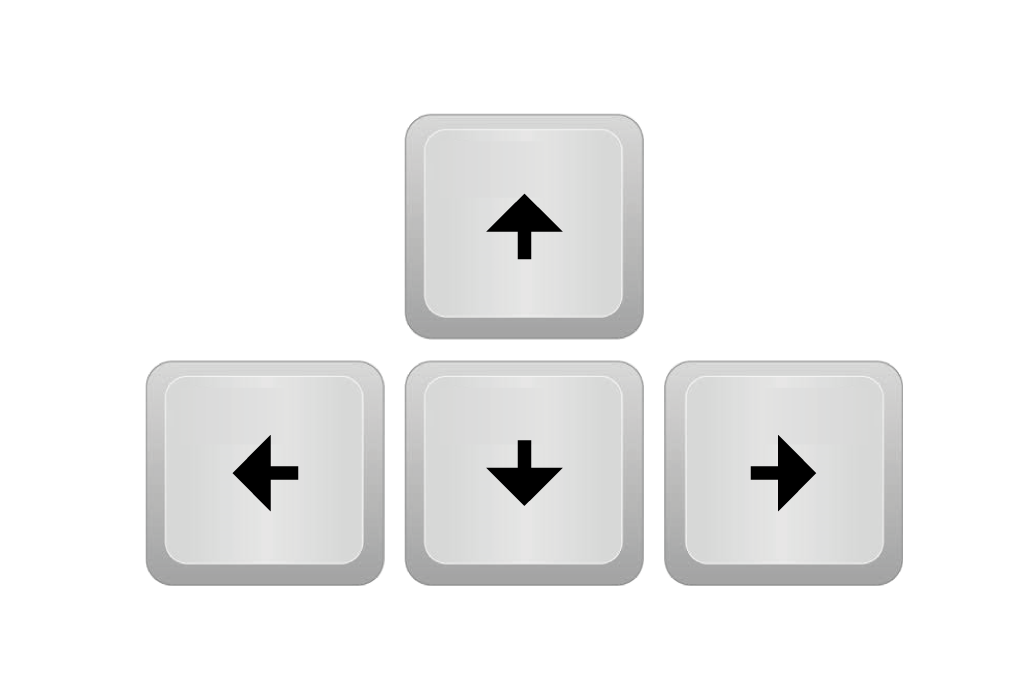 Teclas de flecha son teclas especiales que parecen flechas. Suelen estar en la esquina inferior derecha del teclado.
‹#›
UNIDAD 04 - El teclado
LECCIÓN 04 - Teclas especiales
1
Teclas de avance y retroceso de página (Pg Up - Pg Dn)
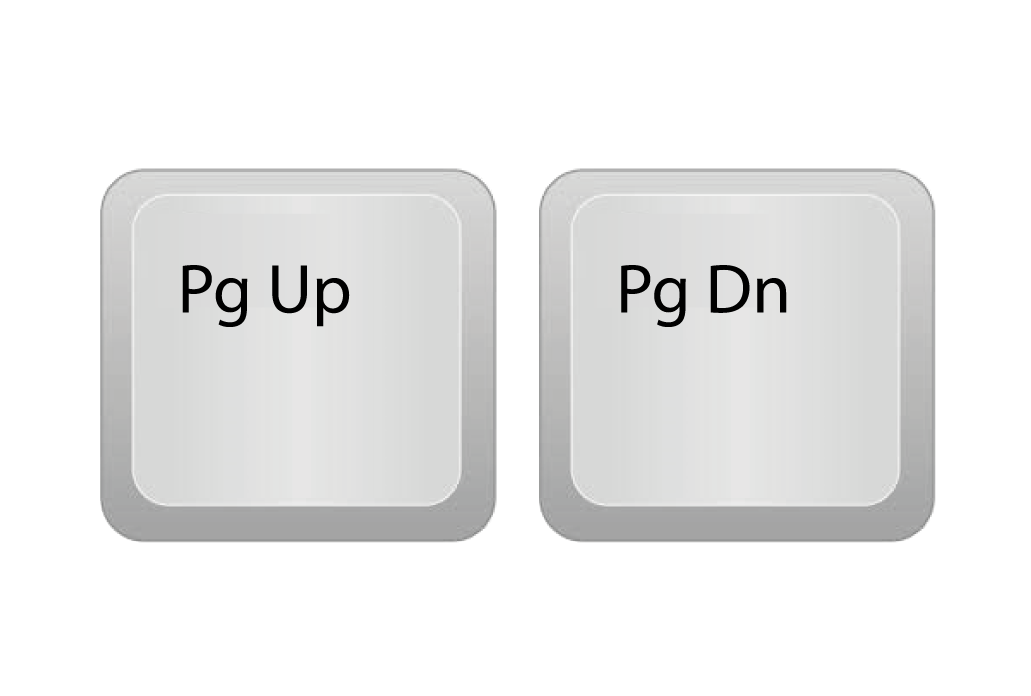 Teclas Page Up y Page Down : a menudo escritas como PgUp y PgDn, nos ayudan a mover una página entera hacia arriba o hacia abajo en la pantalla. Es como pasar la página de un libro en el ordenador.
‹#›
UNIDAD 04 - El teclado
LECCIÓN 04 - Teclas especiales
Uso de las teclas de navegación
practique el uso de las teclas de navegación para desplazarse a diferentes partes 
de lo que has escrito.
Utilice las teclas de navegación en su documento Word
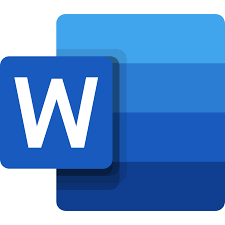 ‹#›
UNIDAD 04 - El teclado
LECCIÓN 04 - Teclas especiales
Tipos de teclas del teclado
Elige un color para cada tipo de tecla de las que hemos hablado hasta ahora. Colorea cada tecla de ese tipo con ese color.
¡Completamos lo que empezamos!
Teclas de letras
Teclas numéricas
Teclas de caracteres
Teclas especiales
Teclas modificadoras
Teclas de comando del sistema
Teclas de navegación
‹#›
UNIDAD 04 - El teclado
LECCIÓN 02 - Teclas básicas
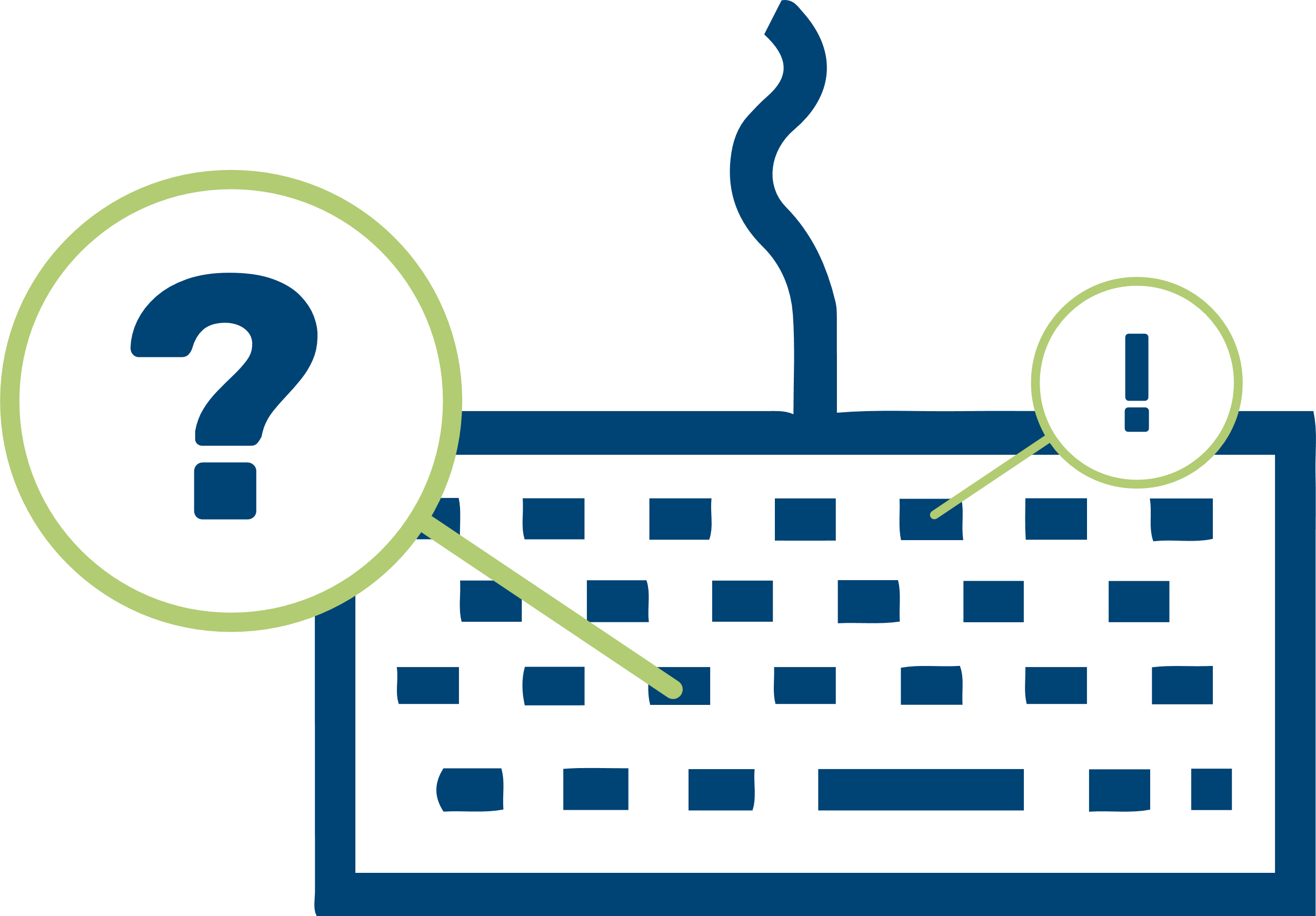 Teclas de comando del sistema
Teclas que dan una orden al sistema operativo (SO).
Tecla Intro
1
2
Tecla Windows
3
Imprimir pantalla (PrtScn)
‹#›
UNIDAD 04 - El teclado
LECCIÓN 04 - Teclas especiales
1
Tecla Intro
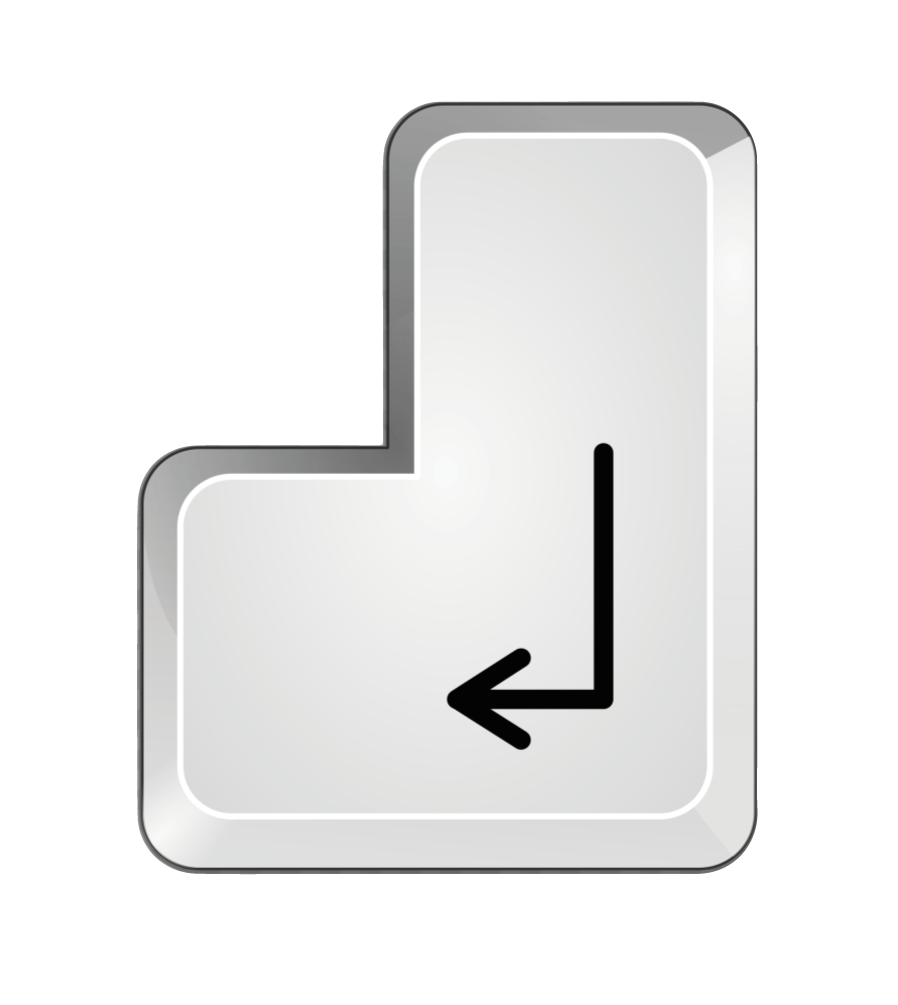 La tecla Intro es como pulsar "adelante" en un semáforo en verde. Es un uso adicional al de comenzar una nueva línea.
‹#›
UNIT 04 – The Keyboard
LESSON 04 – Special Keys
1
Tecla Windows
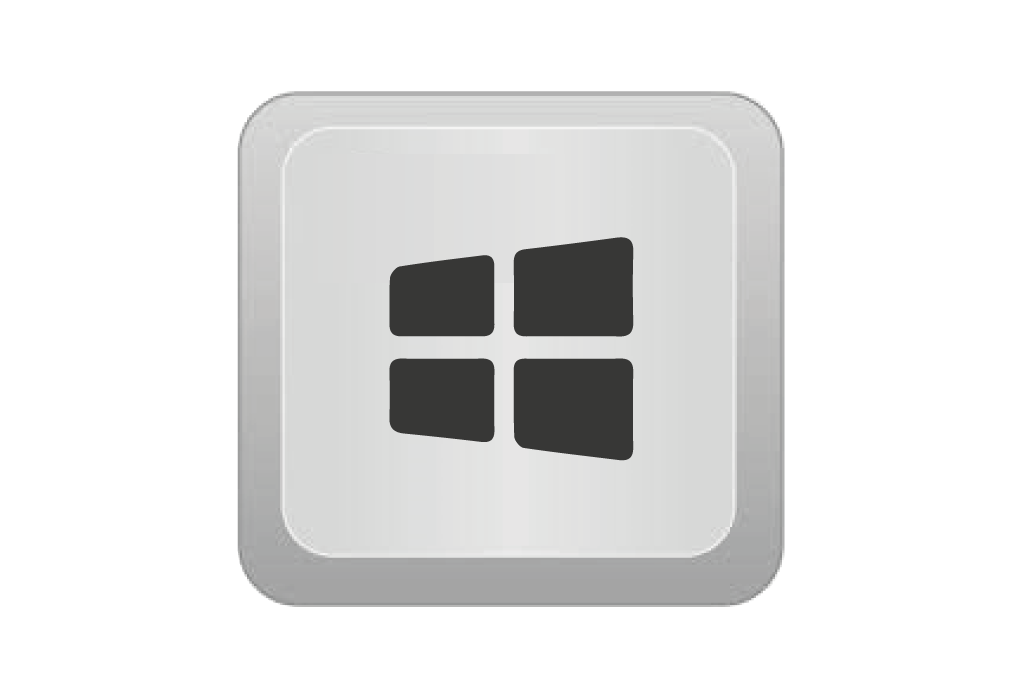 La tecla Windows es un atajo para abrir el menú de inicio.
‹#›
UNIT 04 – The Keyboard
LESSON 04 – Special Keys
1
Imprimir pantalla (PrtScn)
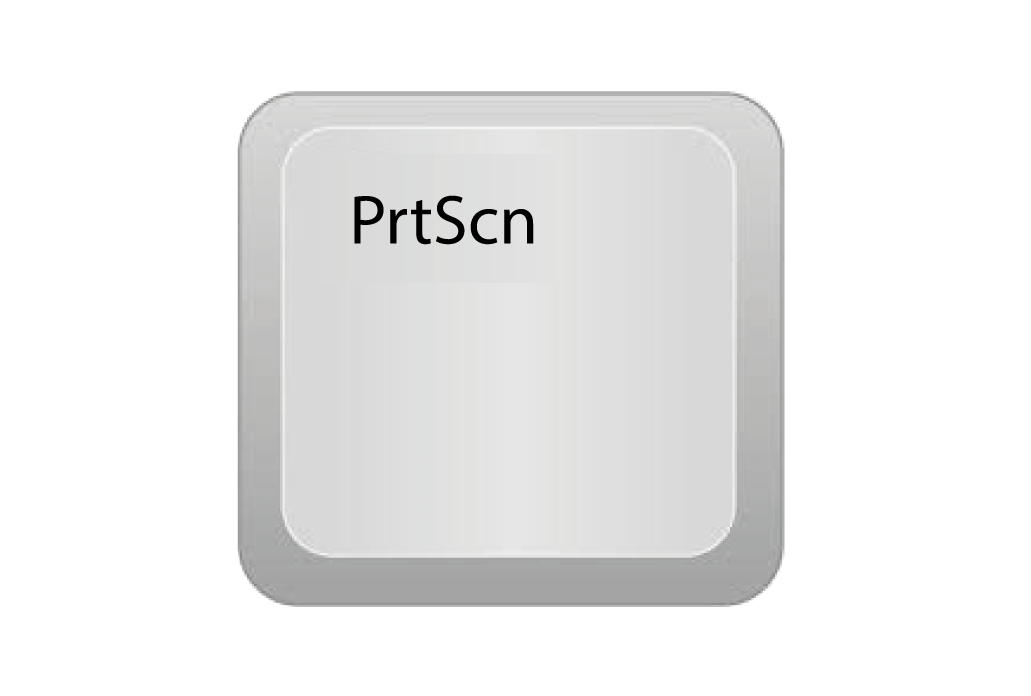 La tecla Imprimir pantalla Suele estar en la parte inferior del teclado, como un botón secreto de la cámara. Cuando la pulsamos, hace una foto de lo que hay en la pantalla, igual que si hiciéramos una foto con un teléfono.
‹#›
UNIT 04 – The Keyboard
LESSON 04 – Special Keys
Tipos de teclas del teclado
Elige un color para cada tipo de tecla de las que hemos hablado hasta ahora. Colorea cada tecla de ese tipo con ese color.
¡Completemos lo que hemos empezado!
Teclas de letras
Teclas numéricas
Teclas de caracteres
Teclas especiales
Teclas modificadoras
Teclas de comando del sistema
Teclas de navegación
‹#›
UNIDAD 04 - El teclado
LECCIÓN 04 - Teclas especiales
DIRECCIONES
Evaluación
Deje un poco más de tiempo para esta última evaluación, ya que implica mucho trabajo de mecanografía. 
Desafío opcional: Pide a los alumnos que escriban el nombre y la función de cada tecla en las categorías principales
1
Abra un nuevo documento de Word y escriba lo siguiente
Teclas de letras: Teclas con un ______ .
Teclas numéricas: Teclas que tienen un _______.
Teclas de carácter: Teclas con _______ o _______.
Teclas modificadoras: Teclas que _________ otras teclas.
Teclas especiales: Teclas que _____ o ______ ______.
Teclas de orden del sistema: Teclas que dan una orden a ________ __________.
Teclas de navegación: Teclas que le ayudan a _____ ______ el ordenador.
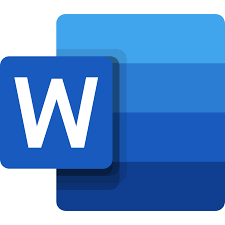 ‹#›
UNIDAD 04 - El teclado
LECCIÓN 04 - Teclas especiales
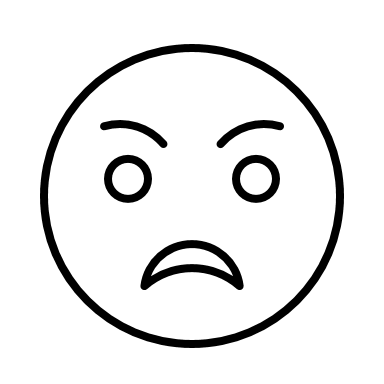 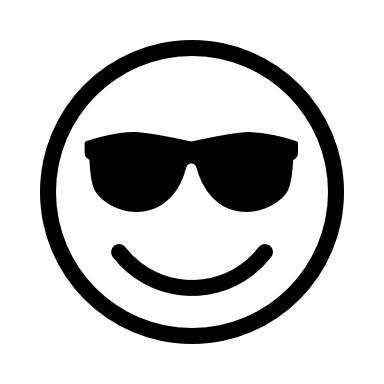 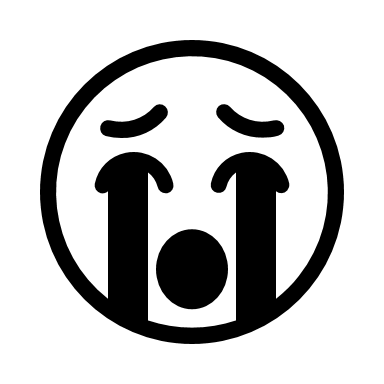 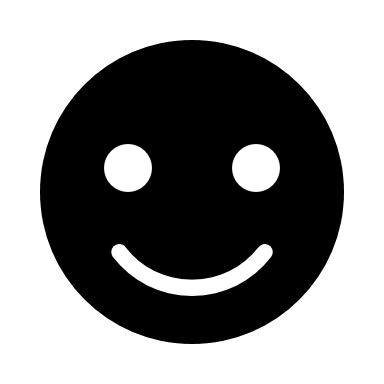 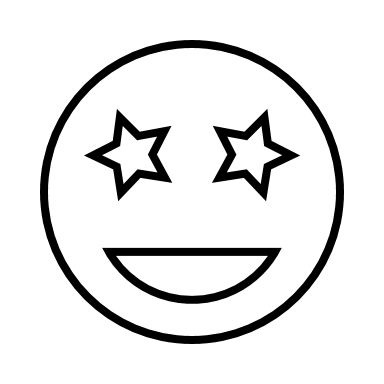 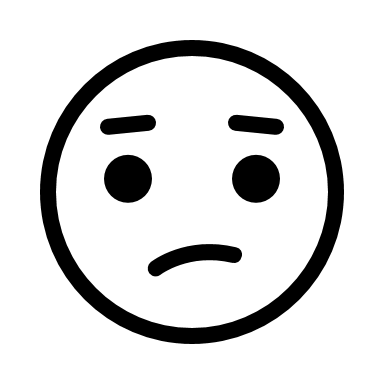 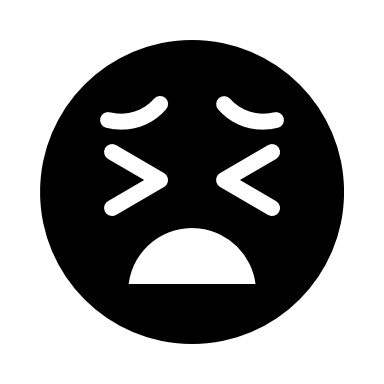 Logros
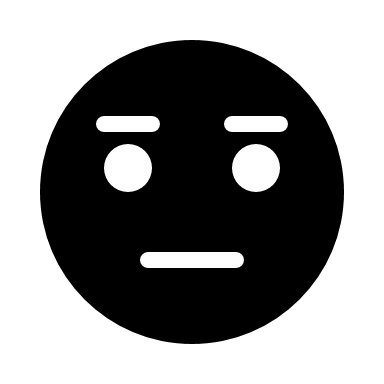 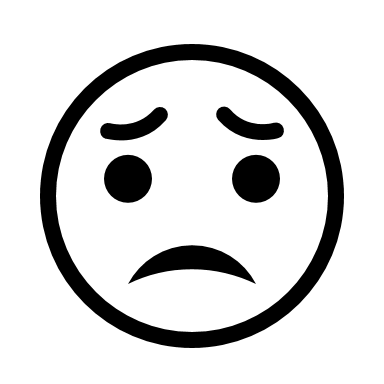 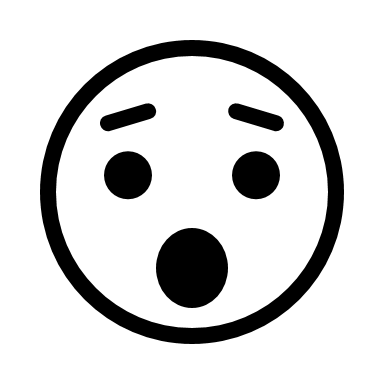 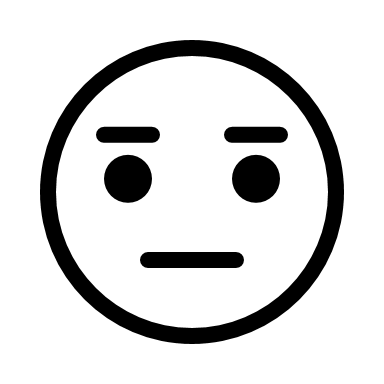 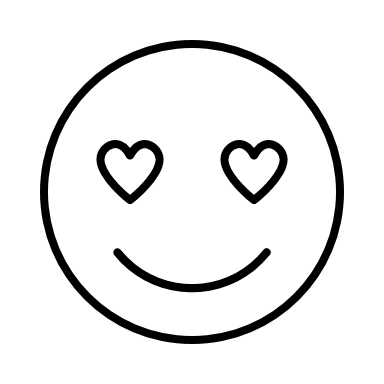 Puedo nombrar los tres últimos grupos de teclas, su finalidad y su ubicación en el teclado.
Sé nombrar y utilizar las teclas de forma adecuada a su finalidad.
‹#›
UNIT 04 – The Keyboard
LESSON 04 – Special Keys